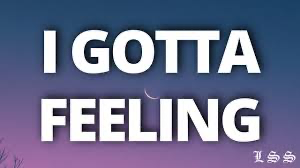 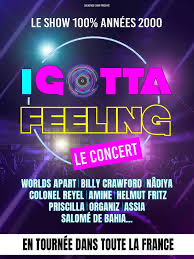 GENGRAS EDITION
I got a feelingThat tonight's gonna be a good nightThat tonight's gonna be a good nightThat tonight's gonna be a good, good night

A feelingThat tonight's gonna be a good nightThat tonight's gonna be a good nightThat tonight's gonna be a good, good night
A feeling   (woo-hoo) - ClapThat tonight's gonna be a good nightThat tonight's gonna be a good nightThat tonight's gonna be a good, good night

A feeling (woo-hoo)That tonight's gonna be a good nightThat tonight's gonna be a good nightThat tonight's gonna be a good, good night
Tonight's the night, let's live it upWe’re here at Gengras, so give it up
We’re having fun, like “oh my god”
With friends and family, let’s kick it off.

I know that we’ll have a ball
If we get down and go out, and just lose it allI feel, stressed out, I wanna let it goLet's go way out, spaced out, and losin' all control
Come on and join us, right here and now
Look at us dancing, like we know howLet's paint the town, we'll shut it downLet's raise the roof, and then we'll do it again

Let's do it, let's do it, let's do it, let's do itAnd do it, and do it, let's live it upAnd do it, and do it, and do it, do it, do itLet's do it, let's do it, let's do it
'Cause I gotta feeling (woo-hoo)That tonight's gonna be a good nightThat tonight's gonna be a good nightThat tonight's gonna be a good, good night

A feeling (woo-hoo)That tonight's gonna be a good nightThat tonight's gonna be a good nightThat tonight's gonna be a good, good night
Tonight's the night, let's live it up (let’s live it up)We’re here at Gengras, so give it up
We’re having fun, like “oh my god”
With friends and family, let’s kick it off.
Come on and join us, right here and now
Look at us dancing, like we know howLet's paint the town, we'll shut it downLet's raise the roof, and then we'll do it again
Let's do it, let's do it, let's do it, (let's do it) let's do itAnd do it (do it), and do it, let's live it upAnd do it (do it), and do it (and do it)And do it, do it, do it (and do it)Let's do it (and do it), let's do it (and do it)Let's do it (hey), do it (hey), do it (hey), do it
Here we come, here we go, we gotta rockEasy come, easy go, now we on topFeel the shot, body rock, rock it, don't stopRound and round, up and down, around the clock
Monday, Tuesday, Wednesday and Thursday (do it)Friday, Saturday, Saturday to Sunday (do it)Get, get, get, get, get with us, you know what we sayParty every day, p-p-p-party every day
And I'm feeling (woo-hoo)That tonight's gonna be a good nightThat tonight's gonna be a good nightThat tonight's gonna be a good, good night
A feeling (woo-hoo)
That tonight's gonna be a good nightThat tonight's gonna be a good nightThat tonight's gonna be a good, good night(Woo-hoo)